Качество образования как ресурс разработки и принятия управленческих решений на основе анализа данных
Борзунова Ю.В., ректор ГАУ ДПО «АмИРО», кандидат технических наук
Популярность предметов по выбору 2018 – 2023 годы  (ЕГЭ)
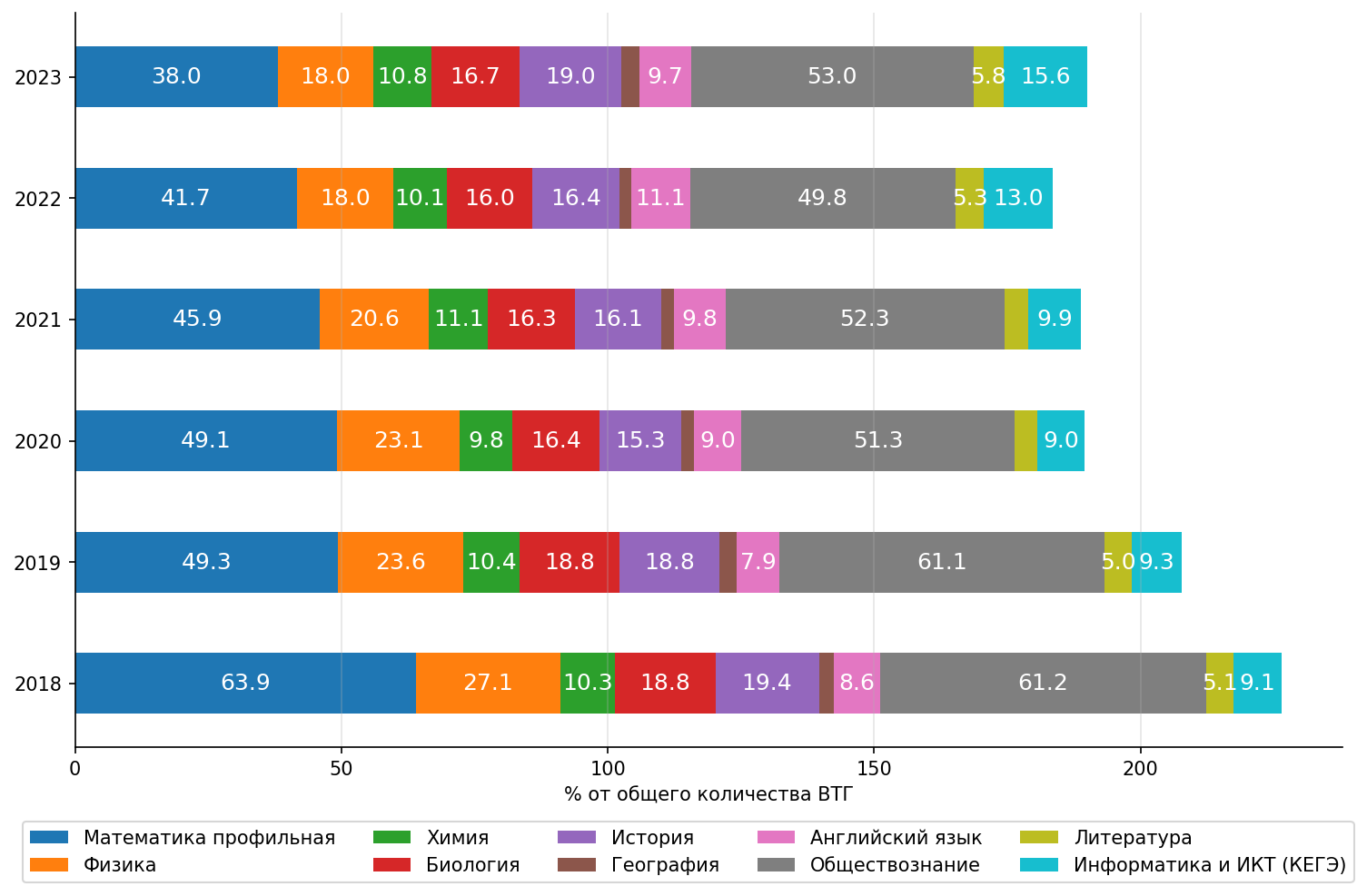 2
РЕЗУЛЬТАТЫ ЕГЭ 2019 - 2023 ГОДЫ
3
РЕЗУЛЬТАТЫ ЕГЭ 2020 - 2023 ГОДЫ
4
РЕЗУЛЬТАТЫ ЕГЭ 2023 ГОД
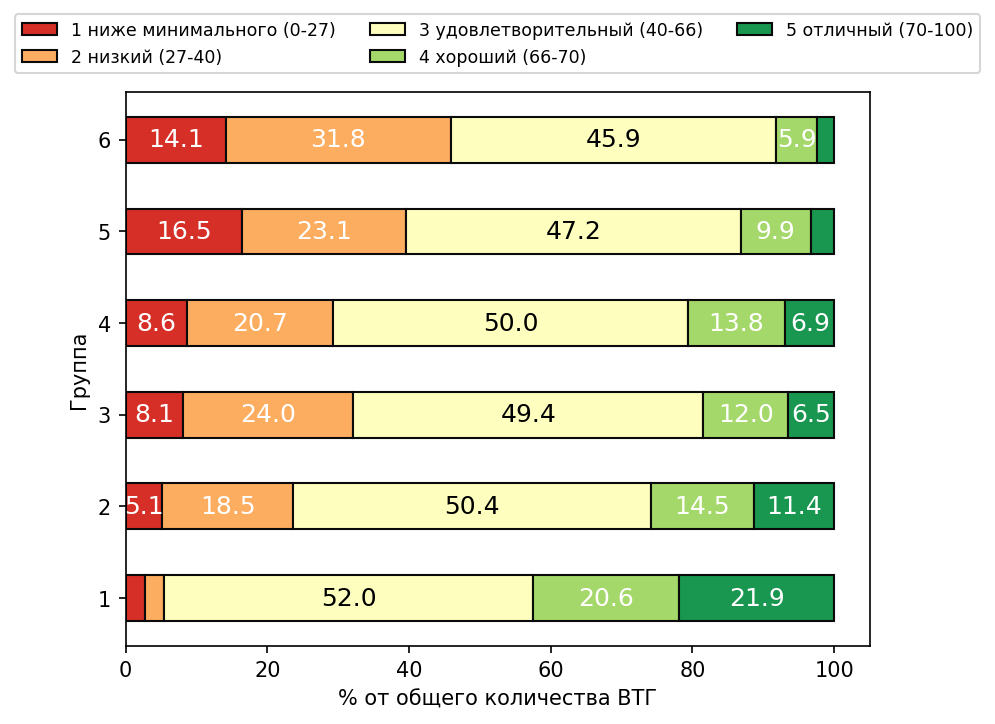 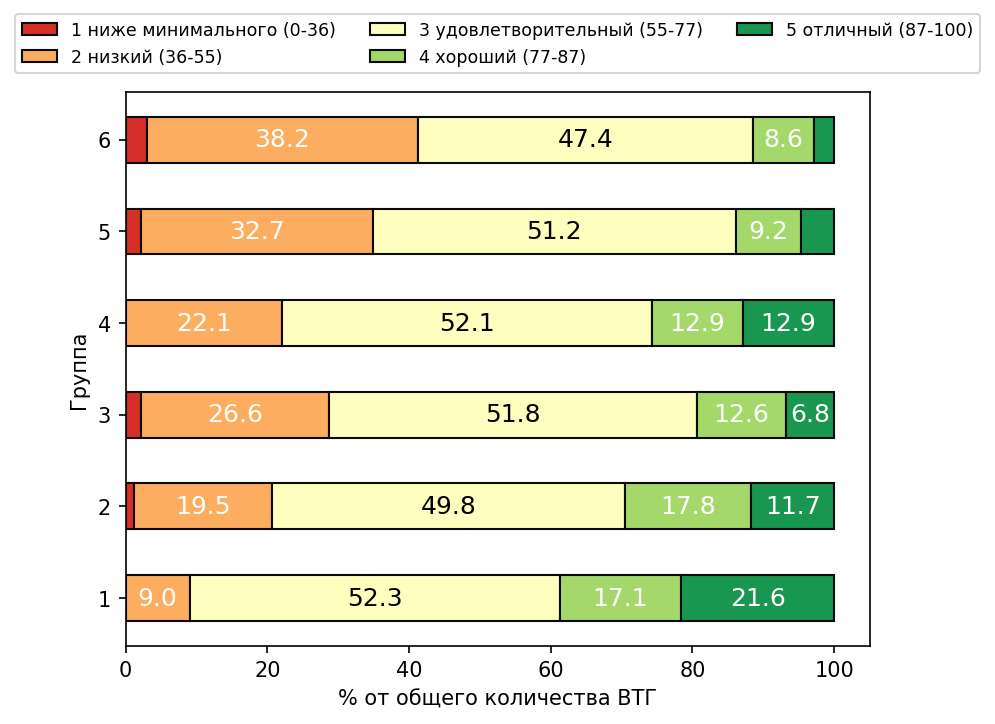 Русский язык
Математика
5
РЕЗУЛЬТАТЫ ОГЭ 2021 - 2023 ГОДЫ
6
РЕЗУЛЬТАТЫ ВПР 2020 - 2023 ГОДЫ
7
Анализ диагностических работ по математике(П)
Доклад подготовила учитель математики МОУ Тамбовской СОШ Кутузова С.О.
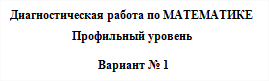 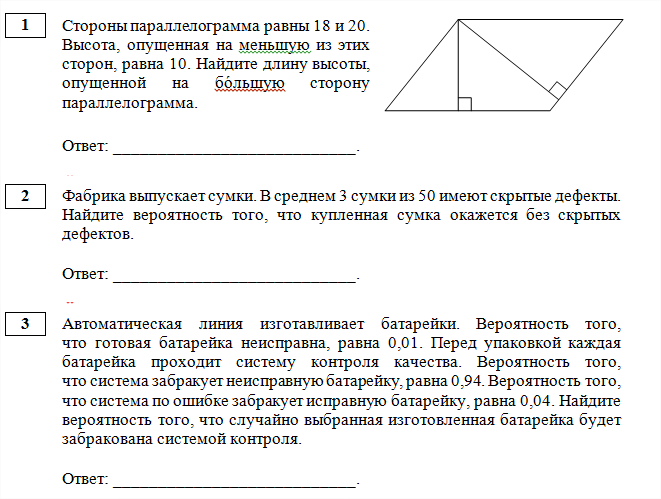 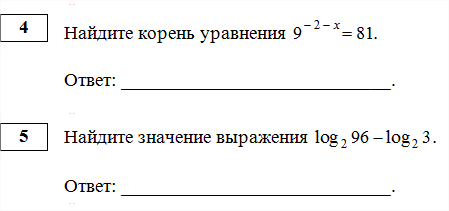 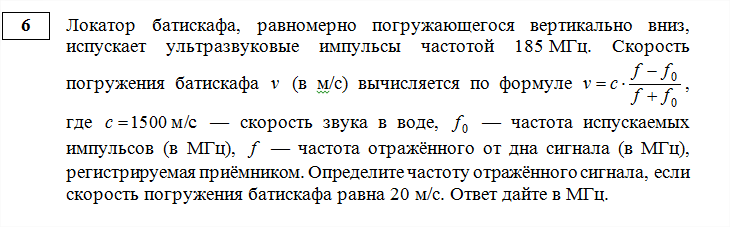 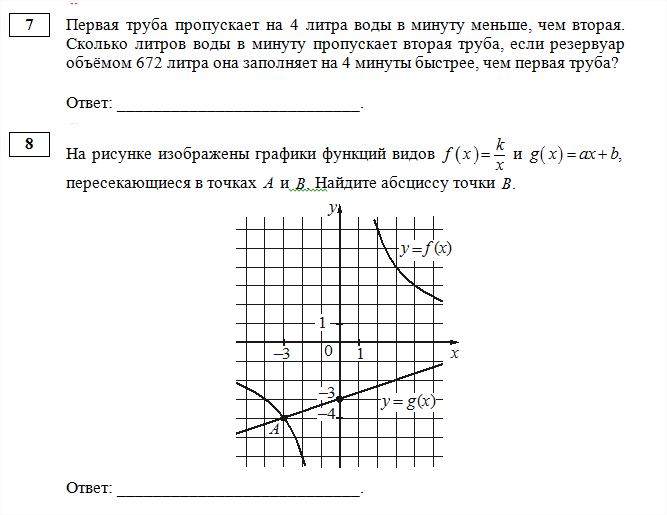 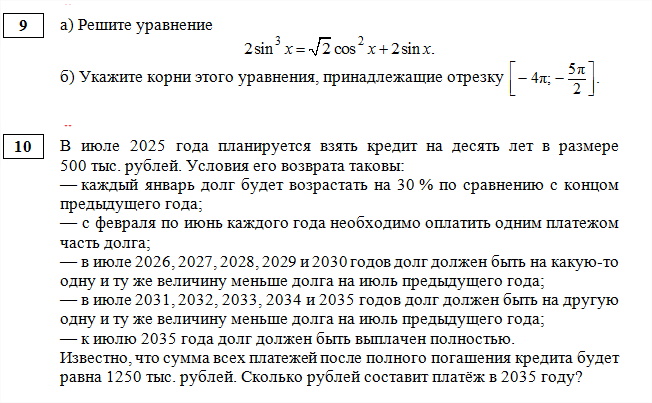 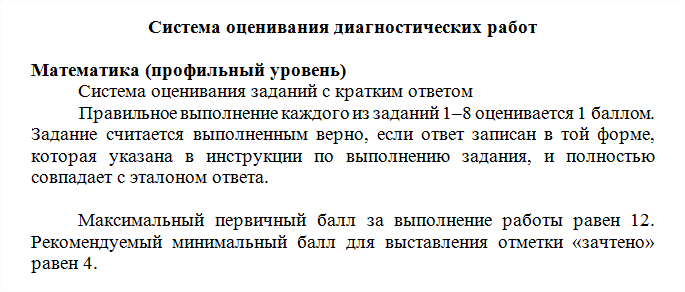 План диагностической работы по подготовке к ЕГЭ 2024 года
по МАТЕМАТИКЕ (профильный уровень)
№ 8 Исследование графиков функций- 40%.
№1 Планиметрическая задача (площадь параллелограмма)- 60%.
№3 Теоремы теории вероятности- 80 %
№9 Тригонометрическое уравнение – 20%
№10 Экономическая  задача-10%
[Speaker Notes: Обратить внимание, что минимальный порог преодолели все. Геометрическая задача была одна.]
Анализ диагностических работ по математике(Б)
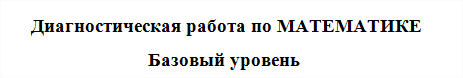 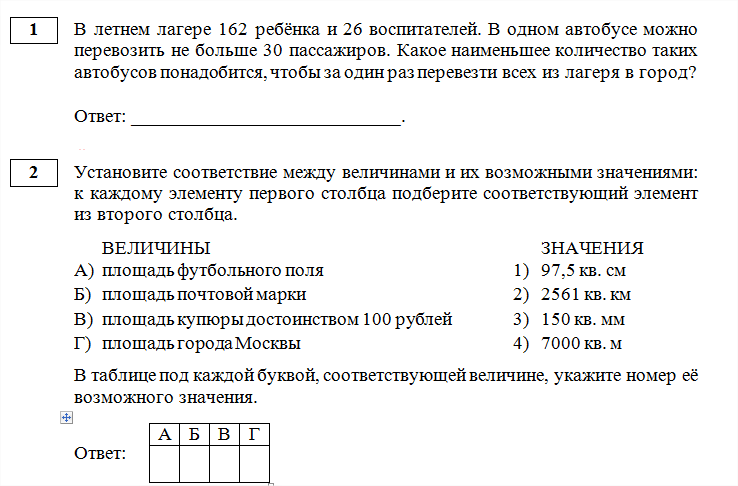 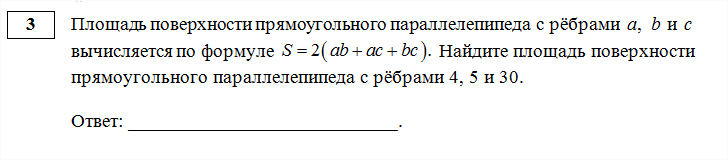 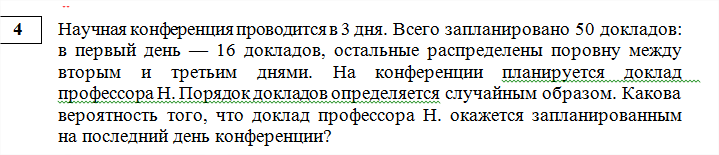 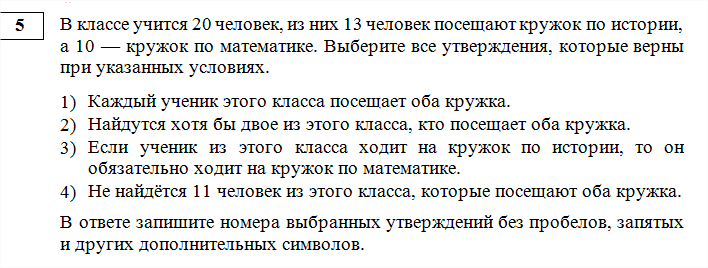 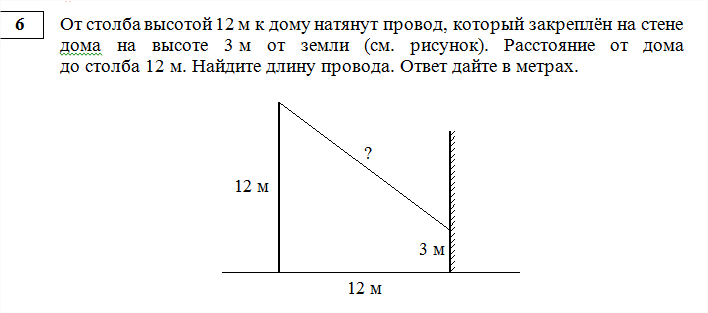 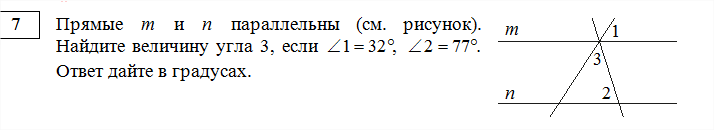 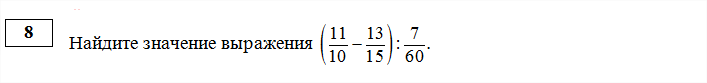 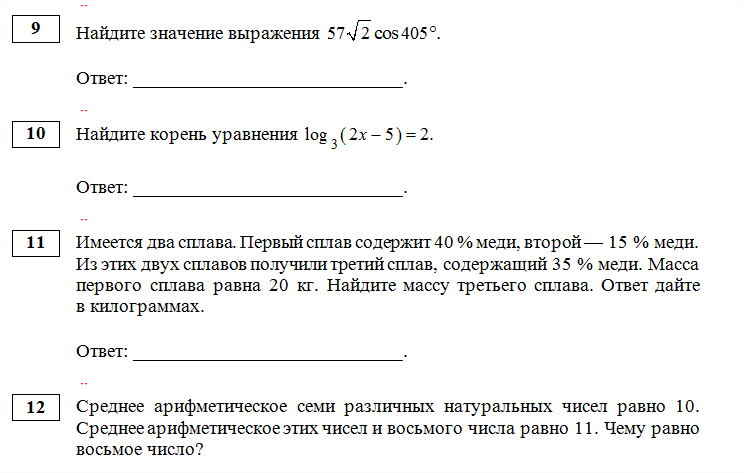 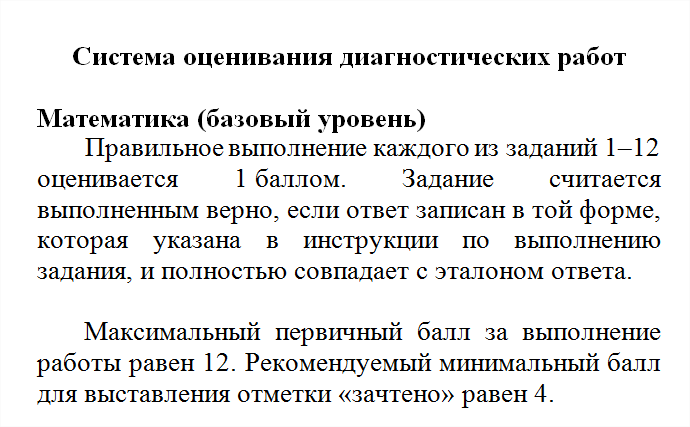 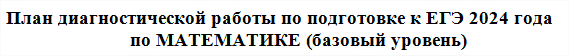 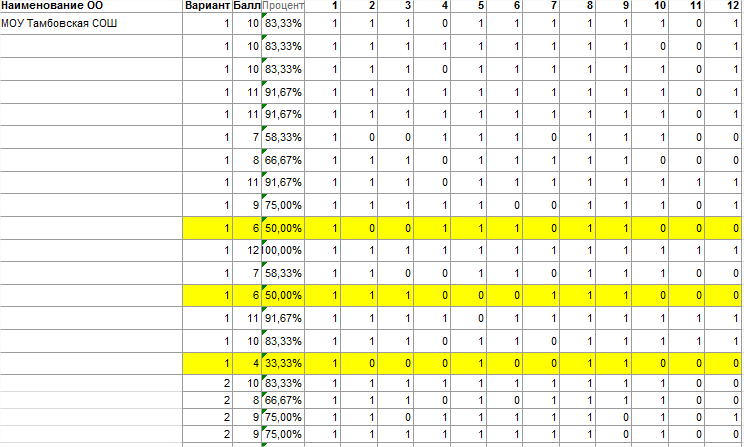 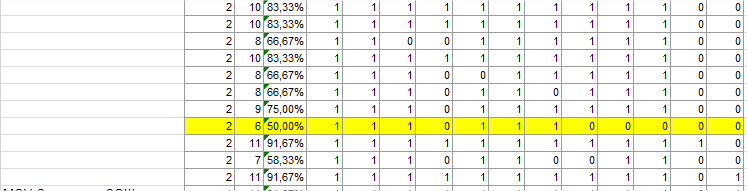 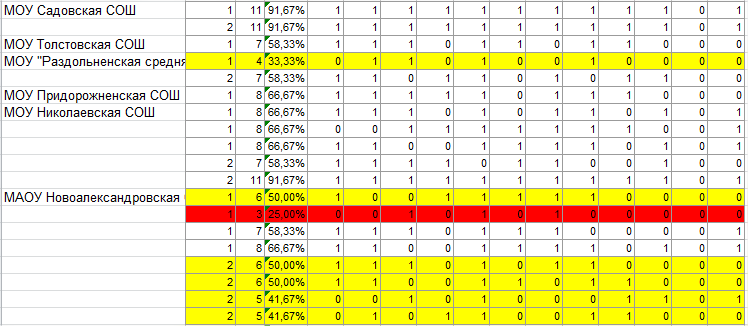 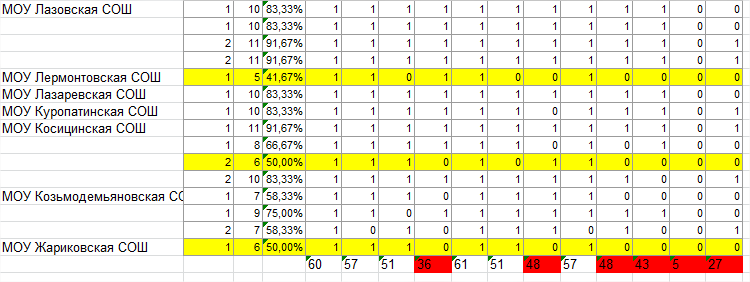 № 11 Текстовая задача (на сплавы)-8%.
№12 Задача на логику и смекалку-42%
№4 Теория вероятности (классическое определение)- 55%
№10 Логарифмическое уравнение-66%
№9 Нахождение значения тригонометрического выражения-74%
№7 Геометрическая задача (свойства параллельности прямых)-74%
* Задания, с которыми справились менее 50 человек
Методика подготовки к ЕГЭ базового и профильного уровня
Используемая литература:
1. Ященко И.В ЕГЭ 2024 по математике 11 класс базовый уровень 30 тренировочных вариантов заданий с ответами и решением для подготовки к экзамену
2.Математика. Базовый уровень. Единый государственный экзамен. Готовимся к итоговой аттестации /
А. В. Семёнов, И. Р. Высоцкий, А. С. Трепалин, Е. А. Кукса и др. ; под ред. И. В. Ященко ; Московский
3.
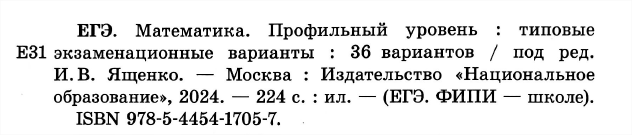 Распечатай и реши https://www.time4math.ru/
math100.ru https://math100.ru/prof-ege_2023_10-1/
https://egemaximum.ru/31876-2/
Спасибо за внимание